My predictions
Class 7D
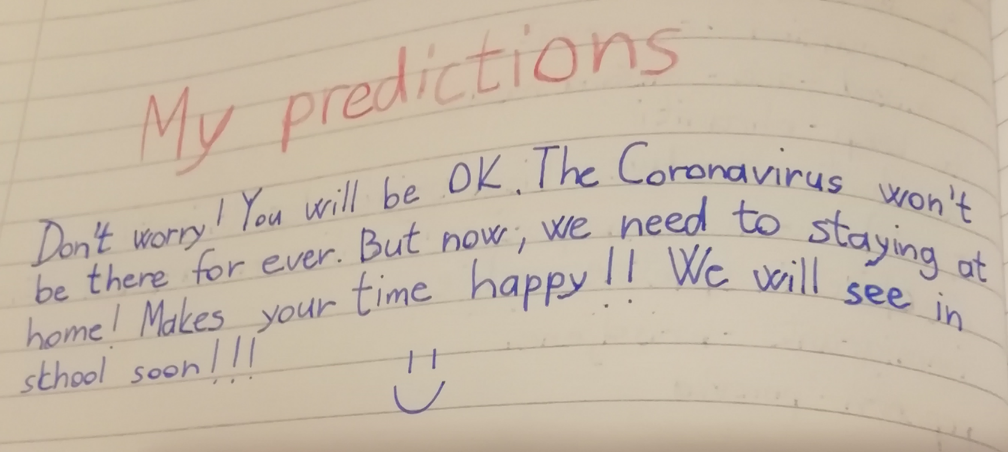 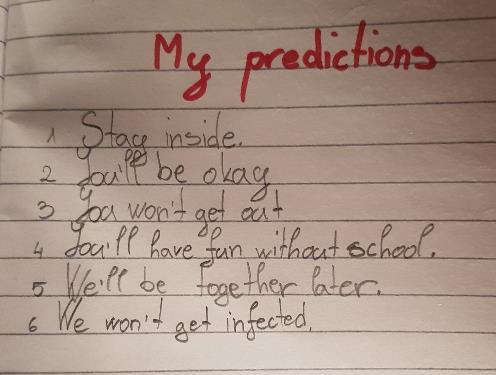 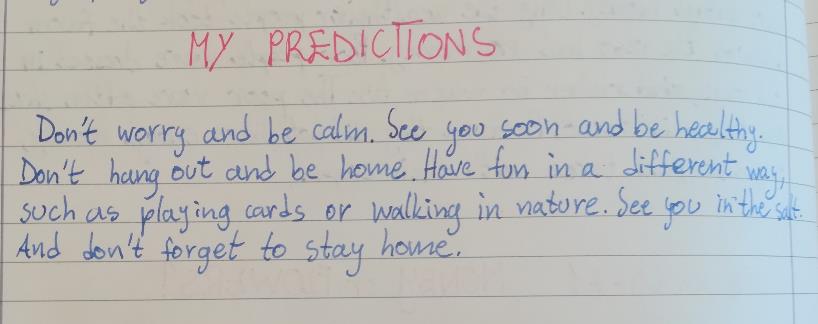 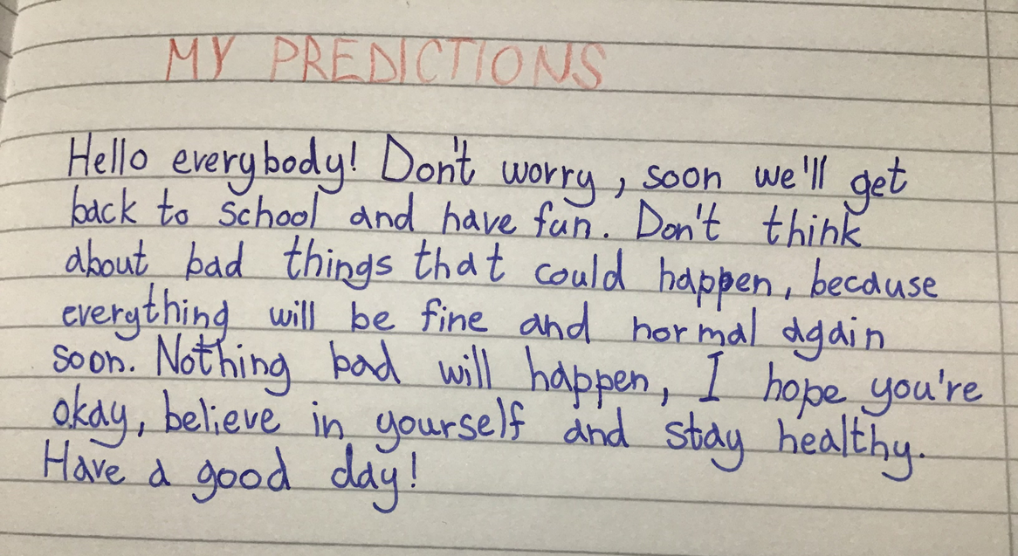 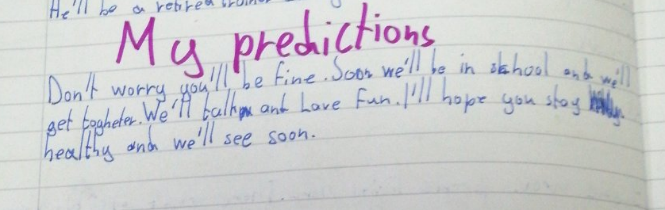 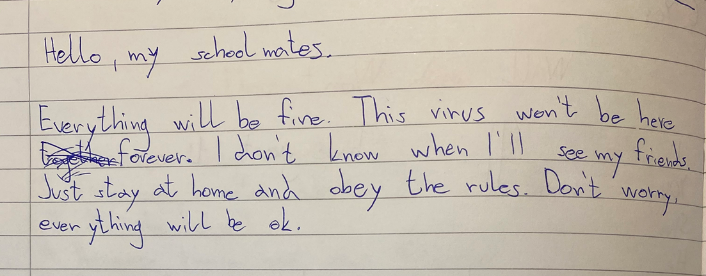 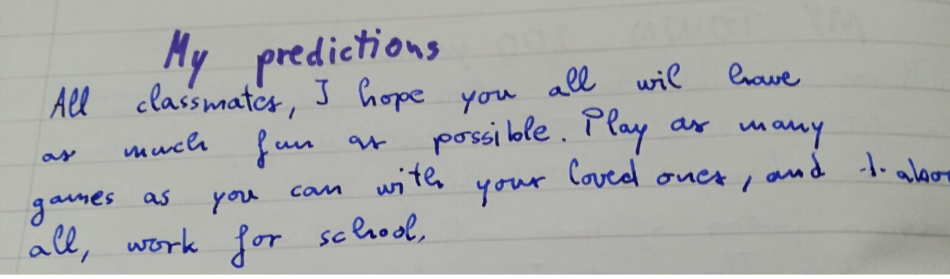 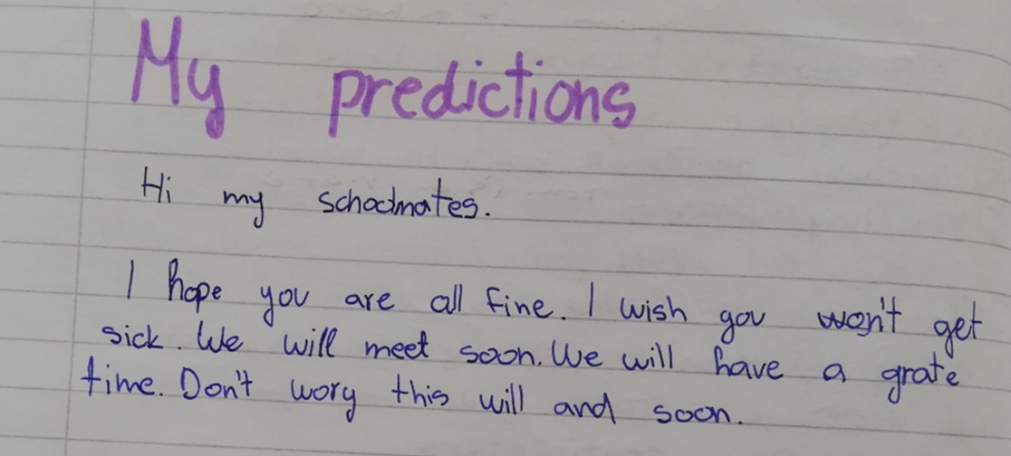 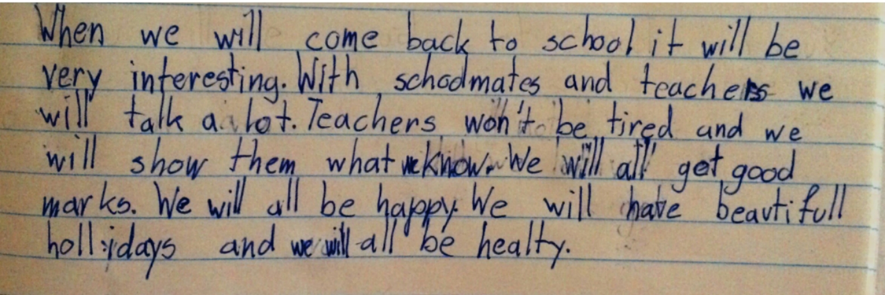 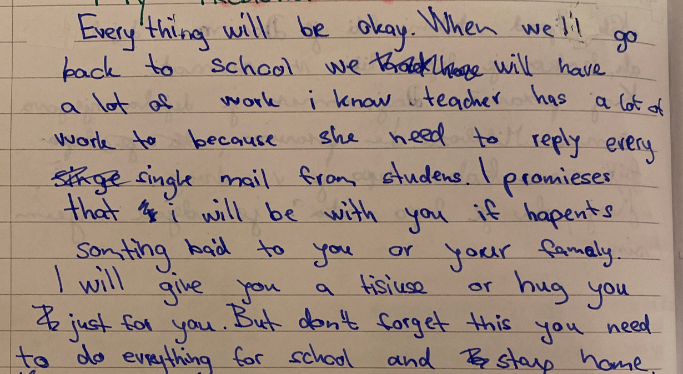 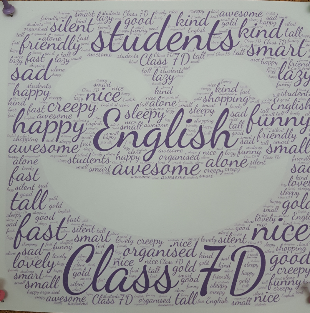 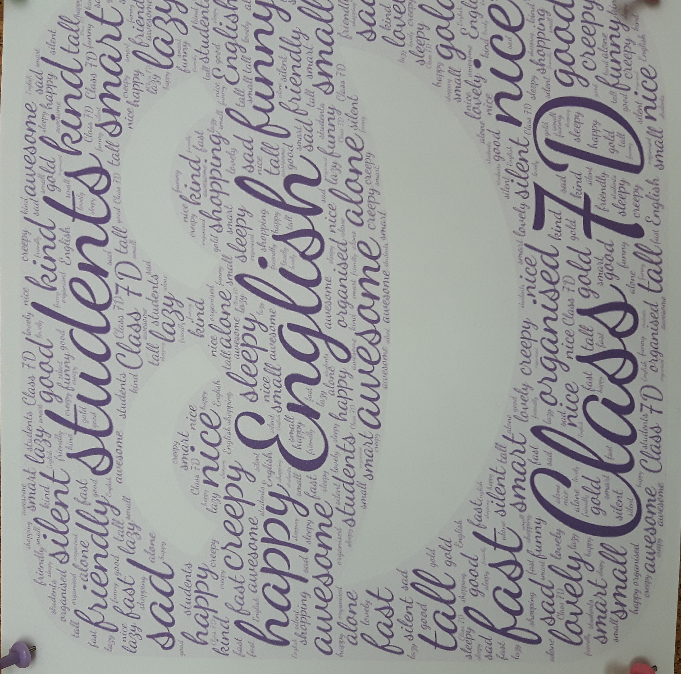 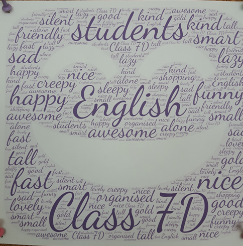 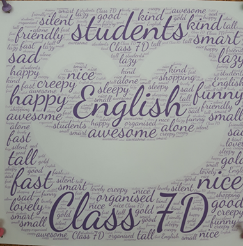 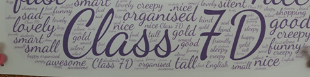 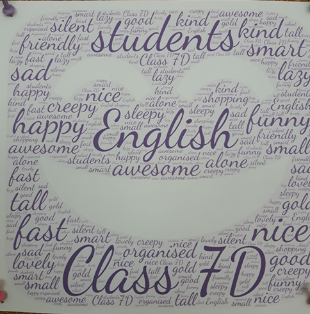 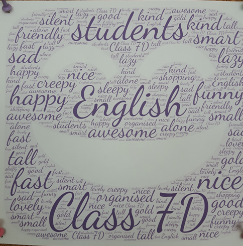